Колоночные
[Speaker Notes: Перейдем ко второй большой части темы «Технологии хранения больших данных»]
Колоночные базы данных
HBase
2
Свойства колоночных баз
Структурированные данные с доступом ко множеству атрибутов
Колонки сгруппированы в семейства/группы. Каждый блок хранения содержит данный только из одной колонки или семейства чтобы обеспечивать «локализованный» доступ к наиболее востребованным атрибутам
Колонки сгруппированы заранее, но внутри группы поддерживают изменения схемы
Масштабирование использует репликацию, распределение по нодам для ускорения доступа и восстановления после сбоев
Оптимизированы для записи (запись быстрее чтения)
Приложения: Высокие потоки (ленты активности, очереди сообщений). Кэширование. Веб-логи, системы поисковой индексации, аналитические системы
Примеры: Google BigTable, Apache HBase, Apache Cassandra, Amazon Dynamo
3
[Speaker Notes: Структурированные данные с доступом ко множеству атрибутов
Колонки сгруппированы в семейства/группы. Каждый блок хранения содержит данный только из одной колонки или семейства чтобы обеспечивать «локализованный» доступ к наиболее востребованным атрибутам
Колонки сгруппированы заранее, но внутри группы поддерживают изменения схемы
Масштабирование использует репликацию, распределение по нодам для ускорения доступа и восстановления после сбоев
Оптимизированы для записи (запись быстрее чтения)
Приложения: Высокие потоки (ленты активности, очереди сообщений). Кэширование. Веб-логи. Системы поисковой индексации, аналитические системы для работы со многими источниками
Примеры: Google BigTable, Apache HBase, Apache Cassandra, Amazon Dynamo]
Что такое HBase
Лидирующая в индустрии реализация схемы BigTable от Google
“BigTable это разреженная, распределенная, устойчивая, многомерно отсортированная схема”
http://research.google.com/archive/bigtable-osdi06.pdf 
Открытые исходники от Apache (Top Level Project)
Поддерживается в продуктах IBM
HBase используется лидерами Интернета (Facebook, Yahoo, …)
http://wiki.apache.org/hadoop/Hbase/PoweredBy 
NoSQL хранилище
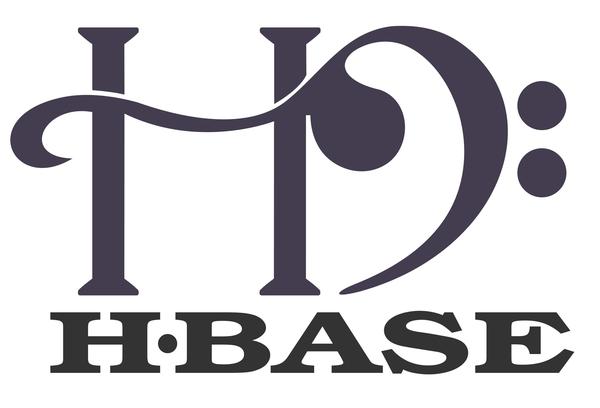 4
[Speaker Notes: Лидирующая в индустрии реализация схемы BigTable от Google
“BigTable это разреженная, распределенная, устойчивая, многомерно отсортированная схема”
http://research.google.com/archive/bigtable-osdi06.pdf 
Открытые исходники от Apache (Top Level Project)
Поддерживается в продуктах IBM
HBase используется лидерами Интернета (Facebook, Yahoo, …)
http://wiki.apache.org/hadoop/Hbase/PoweredBy 
NoSQL хранилище]
Цели проекта Hbase (BigTable)
Миллиарды строк / записей
Миллионы столбцов
Тысячи версий
Петабайты на кластере из тысяч серверов
5
Чем HBase НЕ является
НЕ SQL база
Нет join, нет типов, нет SQL-запросов
Транзакции и вторичные индексы возможны, как дополнения, но еще незрелы
НЕ замена вашей RDBMS
НЕ продолжение ваших RDBMS привычек
Ненормализованные данные
Много столбцов, многие пустые
Другая работа со схемой
6
Модель данных HBase
Продукт HBase, выпущенный в 2007 г., представляет собой разреженную распределенную персистентную многомерную сортированную таблицу. Эта таблица индексируется по ключу строки, по ключу столбца и по метке времени.

(Table, RowKey, Family, Column, Timestamp) --> Value
7
[Speaker Notes: Итак, для понимания задачи можно использовать абстракцию очень широкой и длинной таблицы, со многими пустыми ячейками. 
Реализуется эта абстракция следующим образом. Составляются наборы:
Таблицы, Ключ строки, Семейство колонок, Колонка, Метка времени и значение. 
Все, что кроме значения – индексируется. 
Значение – может быть произвольным объектом, в том числе со внутренней структурой из множества атрибутов.
То есть, если вам надо индексировать какой-то атрибут и затем использовать операторы поиска, выборки по данному атрибуту – вы создаете Колонку.
Если вам не надо индексировать атрибут – вы оставляете его внутри значения.
Это очень удобно, если набор атрибутов достаточно варьируется у различных строк. Или меняется во времени.]
Таблицы HBase
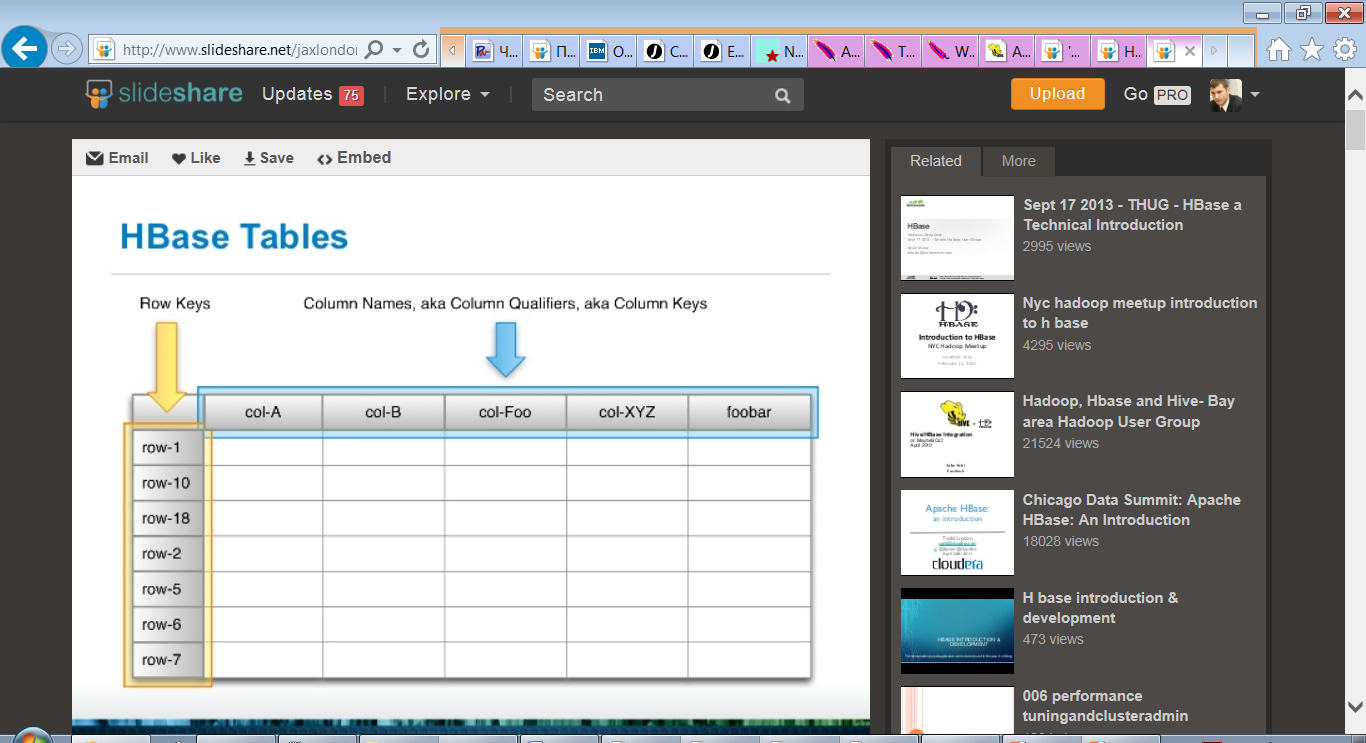 8
[Speaker Notes: Ключи строк (идентификаторы строки) в таблице являются строками; 
каждая операция чтения/записи данных с одним ключом строки является атомарной. 
Поскольку ключи строк всегда отсортированы, то это аналог индекса первичного ключа RDBMS. 
Хотя в исходной реализации BigTable имеется лишь один индекс, в HBase добавлена поддержка вторичных индексов. 
Операции чтения коротких диапазонов строк являются эффективными и обычно требуют обмена данными лишь с небольшим количеством машин. 

HBase может иметь неограниченное число столбцов (широкая таблица), сгруппированных в наборы под названные column families (семейства столбцов). Семейства столбцов представляют собой базовую единицу управления доступом. Данные хранятся по столбцам, при этом нет необходимости хранить значения, если они равны нулю, поэтому HBase хорошо подходит для разреженных наборов данных.]
Таблицы HBase
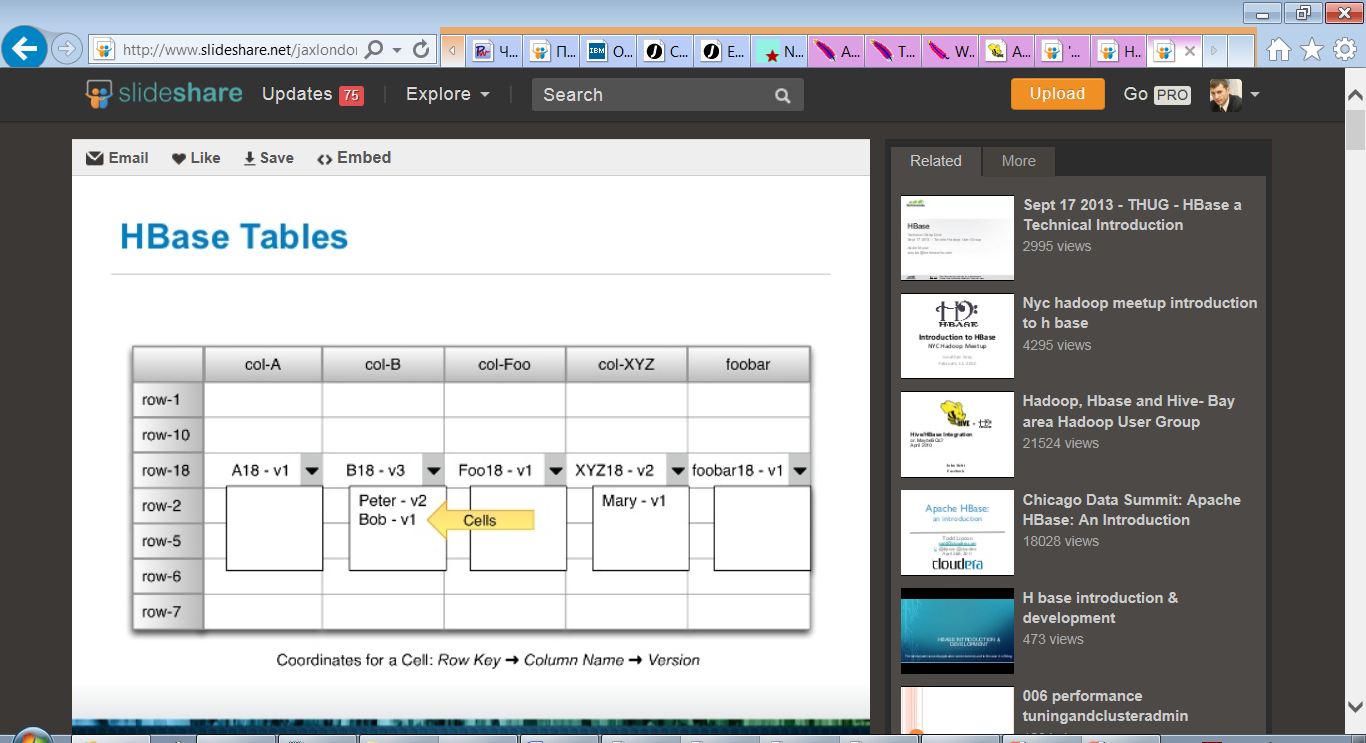 9
[Speaker Notes: Каждое значение в этой таблице представляет собой неинтерпретируемый массив байтов, поэтому клиентам обычно приходится сериализовать данные.

К каждому значению столбца (каждой ячейке) добавляется метка времени — это делает система неявным образом или пользователь явным образом. Это означает, что каждая ячейка в BigTable может содержать несколько версий одних и тех же данных, индексированных своими метками времени. Пользователь может гибко задавать количество версий конкретного значения, подлежащих сохранению. Версии хранятся в порядке уменьшения метки времени, поэтому более новые версии всегда могут быть прочитаны в первую очередь.]
Таблицы HBase
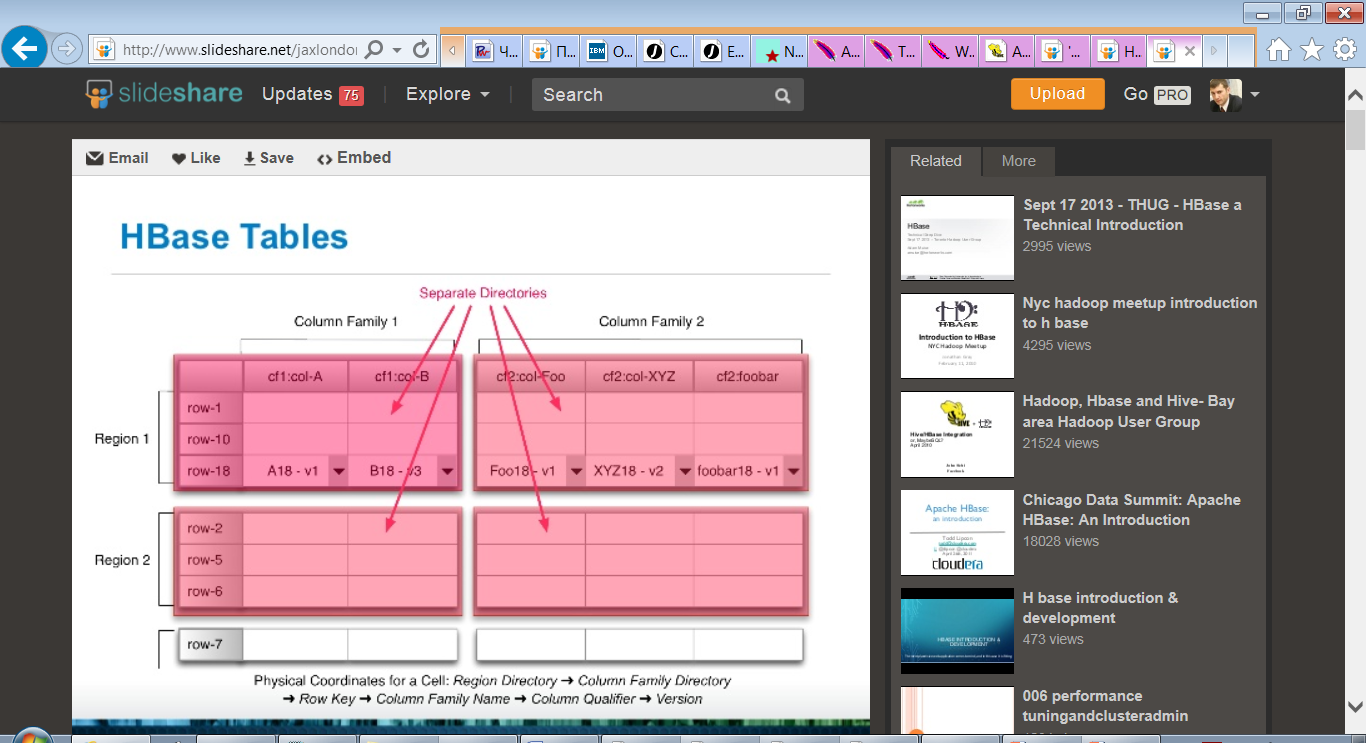 10
[Speaker Notes: На физическом уровне HBase использует распределенную файловую систему Hadoop. HBase помещает обновления в память и периодически записывает их в файлы на диск. 

Базовая единица масштабируемости и выравнивания нагрузки в HBase называется region (регион). По существу регионы — это непрерывные диапазоны строк, хранящихся вместе. Когда регионы становятся слишком большими, система осуществляет их динамическое секционирование; регионы также могут объединяться с целью уменьшения их количества и количества файлов хранения, требующихся для их хранения. 
Первоначально в таблице имеется лишь один регион; когда вы начинаете добавлять в него данные, система следит за его размером, чтобы исключить превышение заданного максимума. При превышении этого предела регион делится на две части по среднему ключу региона, в результате чего создаются две примерно равные половины. Каждый регион обслуживается ровно одним сервером региона, а каждый из этих серверов в любой момент времени способен обслуживать несколько регионов. 
Разделение и обслуживание региона может рассматриваться как аналог автоматического шардинга — метода, предлагаемого другими системами. Серверы региона можно добавлять и удалять без прекращения работы системы. Мастер-система отвечает за присвоение регионов серверам регионов; для выполнения этой задачи используется Apache ZooKeeper — надежный, обладающий высокой доступностью, персистентный и распределенный координационный сервис. Этот же сервис обрабатывает изменения схемы, такие как создание таблиц и семейств столбцов.]
Пример кода
Configuration conf = HBaseConfiguration.create(); HTable table = new HTable(conf, "employee"); Put put = new Put(Bytes.toBytes("E12345")); put.add(Bytes.toBytes("colfam1"), Bytes.toBytes("first_name"), Bytes.toBytes("John")); put.add(Bytes.toBytes("colfam1"), Bytes.toBytes("last_name"), Bytes.toBytes("Smith")); table.put(put);
Get get = new Get(Bytes.toBytes("E12345")); get.addColumn(Bytes.toBytes("colfam1"), Bytes.toBytes("first_name ")); Result result = table.get(get); byte[] val = result.getValue(Bytes.toBytes("colfam1"), Bytes.toBytes("first_name ")); System.out.println("Employee's first name is: " + Bytes.toString(val));
11
[Speaker Notes: В HBase все операции, изменяющие данные, гарантированно являются атомарными на построчной основе. HBase использует т.н. оптимистичное управление параллелизмом, которое прерывает любые операции в случае конфликтов с другими обновлениями. Это затрагивает все остальные параллельные операции чтения/записи в одной и той же строке, поскольку эти операции или читают согласованную последнюю "мутацию", или дожидаются возможности применения своих изменений. Для хранения данных и доступа к ним HBase предоставляет API-интерфейсы Java API, Thrift API, REST API и JDBC/ODBC-соединение.]
Сравнение HBase и обычной RDBMS
12
Плюсы HBase
Распределенная, отлично масштабируется
Автоматический шардинг
Масштабируемость линейна с количеством нодов
 Низкая задержка
Поддержка случайного доступа read/write, сканирование в малых диапазонах
Сильная согласованность / целостность
Высокая доступность
Очень подходит  для «разреженных таблиц» (нет фиксированных колонок)
13